내 안에 있는
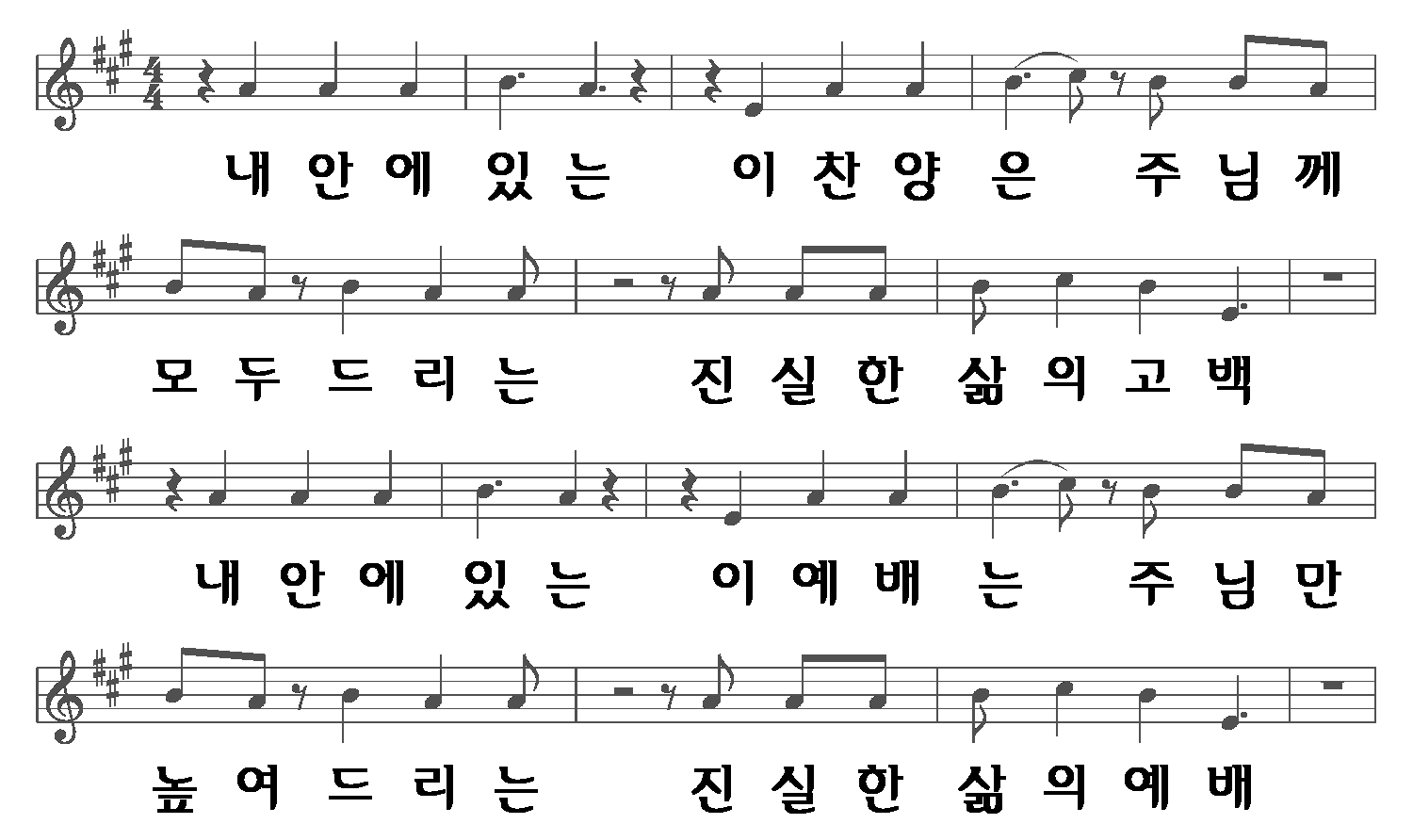 1/3
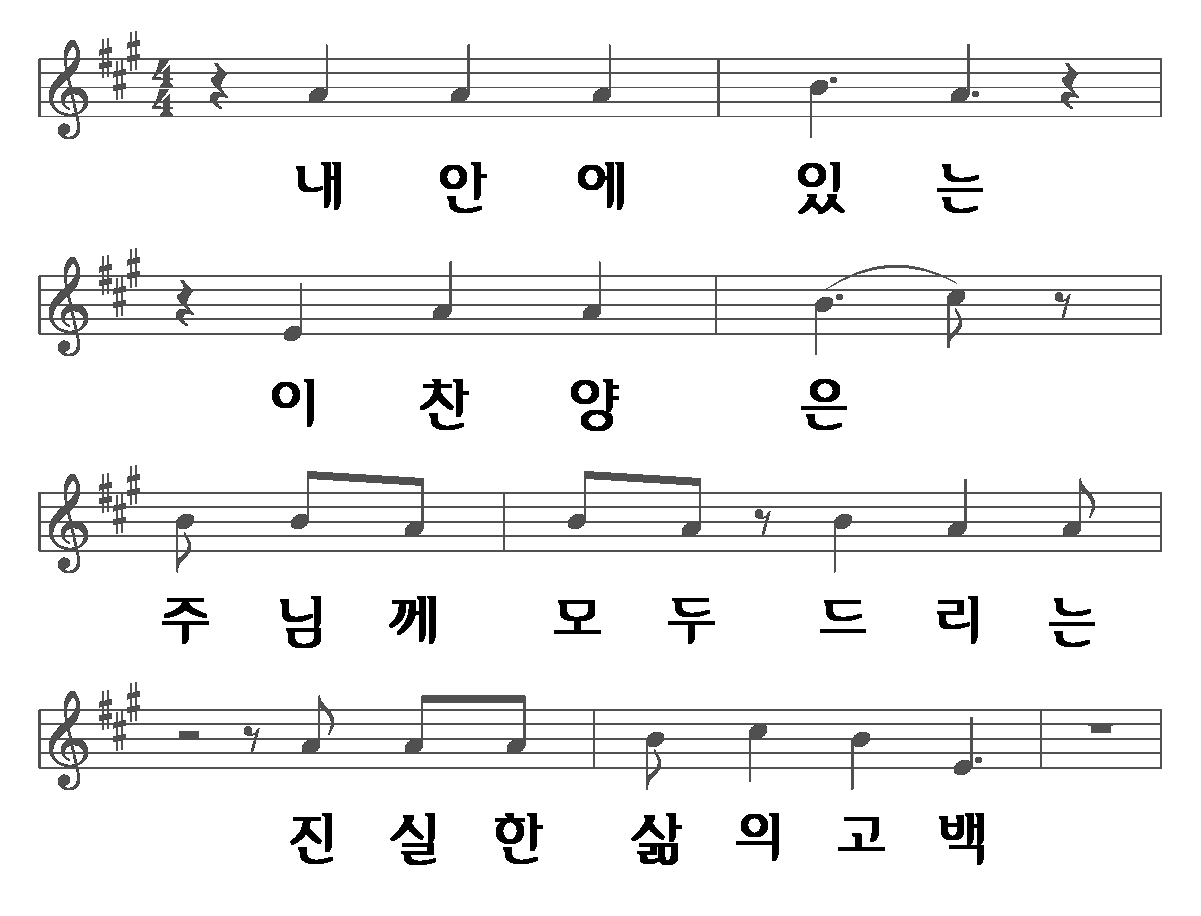 2/3
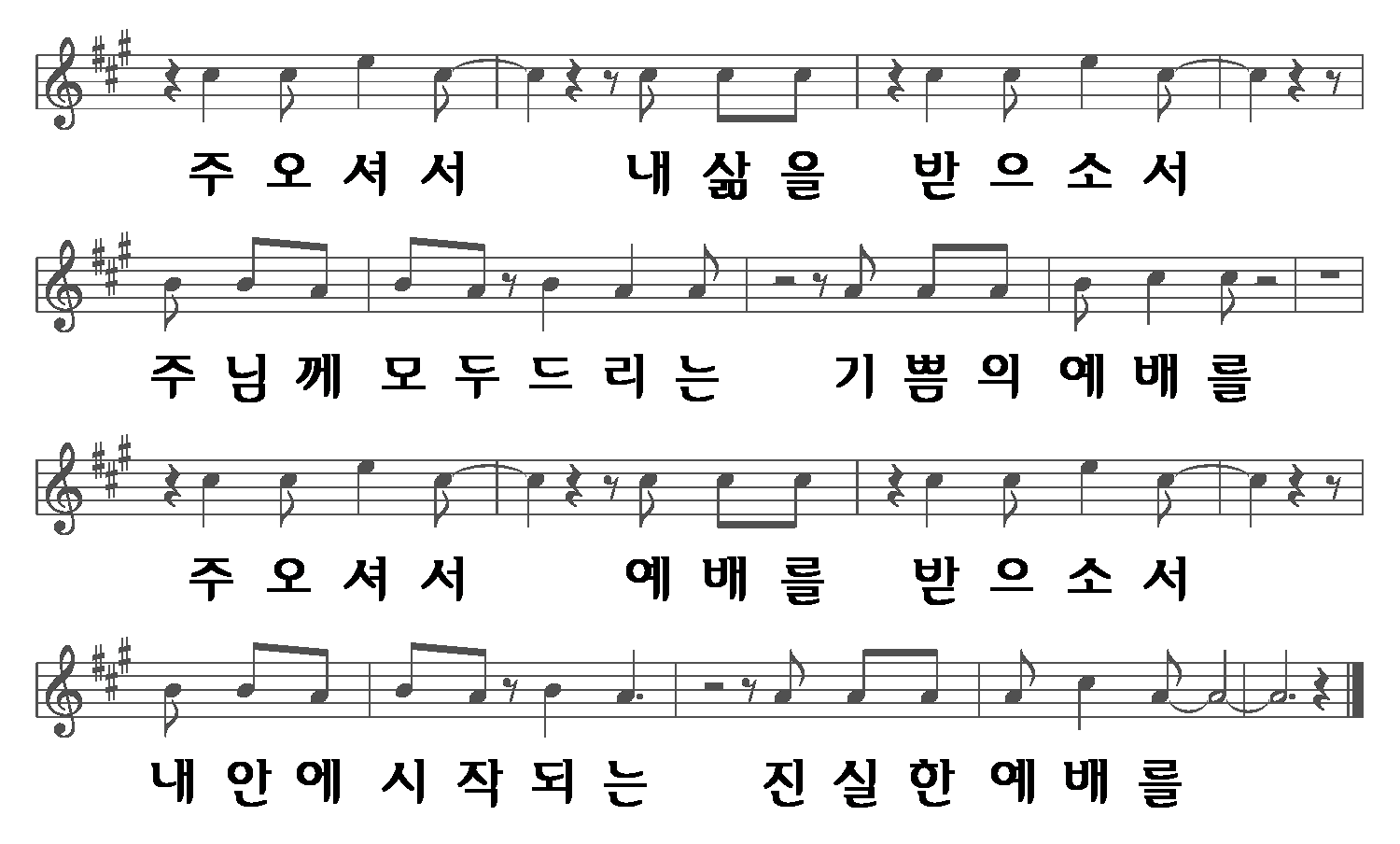 3/3